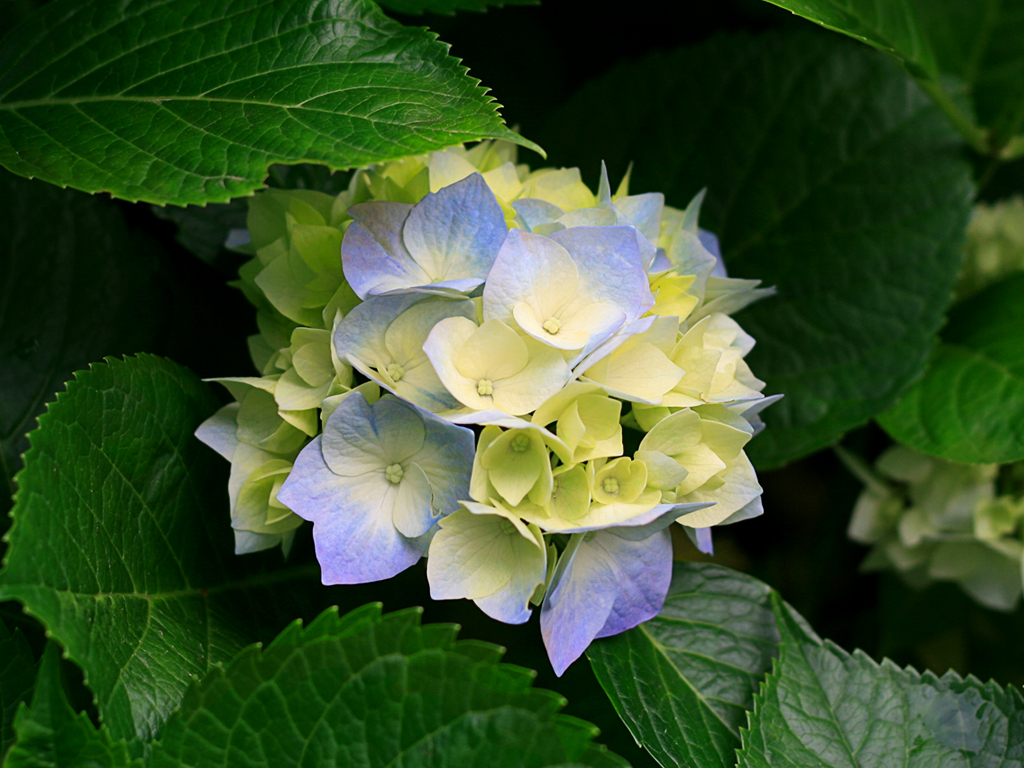 Plantenquiz
Vraag 1
Welke bes is dit?
framboos
stekelbes
trosbes
Vraag 2
Herken je deze vrucht?
rozebottel
klaproos
Juffertje in’t groen
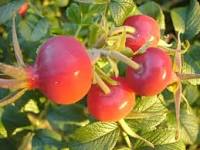 Vraag 3
Welke kevers zitten er op mijn aardappelen?
meikever
Junikever
coloradokever
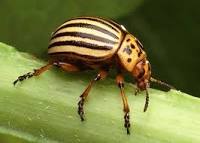 Vraag 4
welk graan is dit?
tarwe
haver
gerst
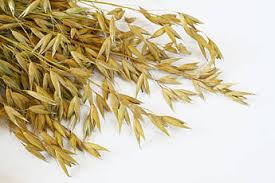 Vraag 5
Welke bloem verandert van kleur op andere  bodem?
roos
hortensia
pioen
Vraag 6
Welk noot is dit?
hazelnoot
okkernoot
beukenoot
Vraag 7
Wat hangt er in de boom?
appel
peer
kweepeer
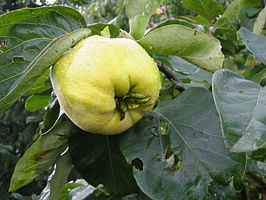 Vraag 8
Herken je dit blad? 
eik
ginkgo
berk
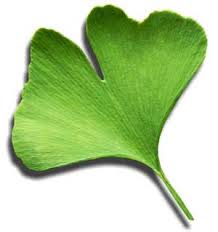 Vraag 9
Zet in de juist volgorde : volgens bloeitijd
chrysant- roos- crocus
crocus- roos- chrysant
roos- crocus- chrysant
Vraag 10
Welke bloem heb je nodig bij het naaien?
A             B               C
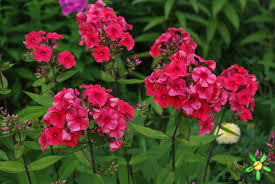 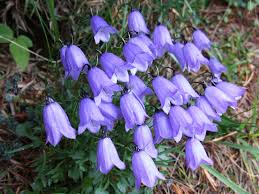 Vraag 11
Welke bloem groeit niet uit een bol ?
tulp
hyacint
anjer
Vraag 12
Herken je deze schors; van welke boom komt ze?
kerselaar
berk
eik
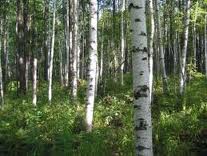 Vraag 13
Welke bloem is het symbool van de eerste W-Oorlog?
klaproos
roos
anjer
Vraag 14
Welke klimplant is dit?
gouden regen
blauwe regen
klimroos
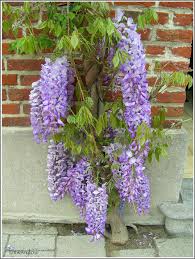 Vraag 15
Welke kamerplanten werden vooral geteeld rond Gent?
amaryllis
azalea
aronskelk
Vraag 16
Welke groente zie je hier?
bloemkool
spruitjes
broccoli
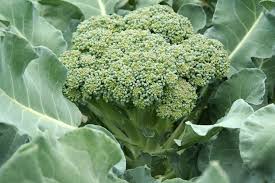 Vraag 17
Welke bloem wordt bezongen door Louis Neefs?
roosje
margrietje
tulpen
Vraag 18
Uit welke stad komen de tulpen ? (volgens het liedje)
Rotterdam	
Madurodam
Amsterdam
Vraag 19
Wat is een andere naam voor stinkertjes?
afrikaantjes
amerikaantjes
aziaatjes
Vraag 20
Van welke plant maak je gezonde zwarte siroop en zacht gele limonade ?
zwarte bessen
tijm
vlier
Vraag 21
Welk blad hadden Adam en Eva nodig?
druiveblad
eikeblad
vijgeblad
Vraag 22
Welke bloem groeit het hoogst?
stokroos
zonnebloem
margriet
Vraag 23
Welke groente moet je doppen?
pompoen
kool
erwten
Vraag 24
Welke bloem staat symbool voor de liefde?
de roos
de tulp
de iris
Vraag 25
Welke thee is goed voor de ogen?
kamillethee
zwarte thee
rozebottelthee
Vraag 26
Van welke plant maakt men linnen?
katoen
vlas
sisal
Vraag 27
Wat is een andere naam voor de paardebloem?
koeieoog
pisbloem
gele margriet
Vraag 28
Welke boom is symbool voor Libanon?
Libanon-cypres
Libanon-ceder
Libanon-wilg
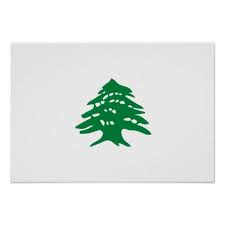 Vraag 29
Van welke plant is deze tak?
hulst
taxus
palm
Vraag 30
Van welke boom zijn deze katjes?
berk
els
hazelaar
einde
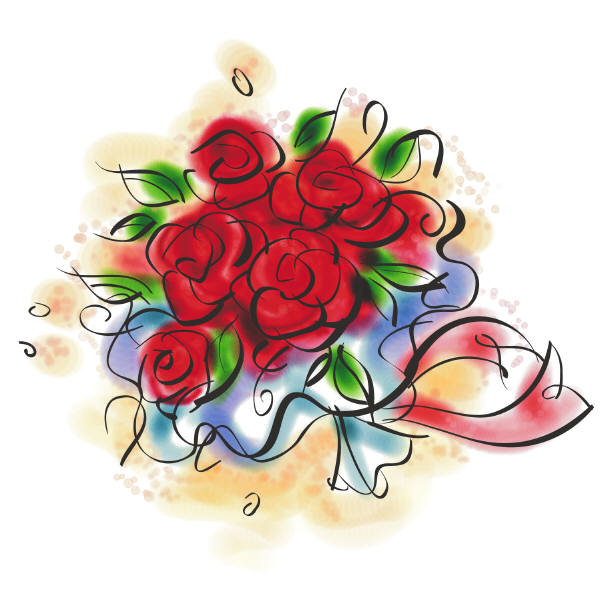 Bedankt!


Bravo
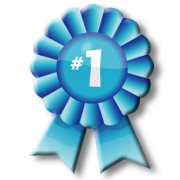